Grant Writing and Grant Compliance
Amber Paluch
Vice President of Community Engagement
[Speaker Notes: Foundation 
– Brown, Oconto, Kewaunee counties
-- Grants, scholarships, community engagement]
The Community Foundation Model
“The idea of a foundation that focuses on local and regional needs and builds a permanent endowment through contributions from a wide range of donors has proven its ability to adjust to various cultural, societal and legal environments.  This flexibility and ability to reinvent itself is probably the greatest strength of the community foundation model.”									-Lew Feldstein				President, New Hampshire Charitable Foundation
[Speaker Notes: There is no one-size-fits-all way of doing this.
Would be great if you could write one app and shop it out to all opportunities. Really requires a more tailored approach, though there are some pretty consistent best practices/requirements/expectations.]
Grant application best practices
Preparing to apply
Building a strong proposal
Ensuring future opportunities
[Speaker Notes: Homework you can do in preparing to apply
What makes a good grant proposal and some keys to the application process
The follow-up that allows for a long-term relationship or positive word-of-mouth in granting circles.]
Preparing to apply
Connect with the grantmaker
Advice
Other opportunities
Influence
[Speaker Notes: Advice
What we’ve seen work
What funders are looking for
Proposal elements to highlight, considerations for a stronger proposal based on our knowledge of the grants team
We are your advocate in that meeting
What other opportunities are out there
Other opportunities (formal and informal)
Other grant options/other grant makers (RGA, Kopseker/Door Co)
Donors with funds here 
Collaborators (though all is confidential)
Influence
We’re always evaluating our work and the big picture
Adjusting our expectations
Revising our funding priorities
Creating new grants programs (example: Giving Day)

Keep us informed and up to date, stay on our radar. Keeps our confidence level up.
And stay informed about us.]
Preparing to apply
Learn about the grants program
Eligibility
Criteria
Priority areas
Requirements, deadlines
[Speaker Notes: Deadlines – will this work with your cycle? We have a process.]
Building a strong proposal
Clarity
Innovation
Feasibility
Impact
Meaningful, defined outcomes and the methods for reporting those outcomes
[Speaker Notes: Address a well-defined need with a clearly defined action to meet that need
Use innovative approaches to address issues 
Are feasible projects likely to succeed in some way
Have long-term impact, especially relative to cost
Create well-defined, meaningful, and measurable project outcomes and methods to report those outcomes. (examples) Substance.]
Building a strong proposal
Collaborate
Leverage resources
Mind your budget
Stay in good standing
Demonstrate a match with the foundation
[Speaker Notes: Use partnerships or collaboration to leverage additional impact 
Attract additional funding and leverage resources
Propose appropriate and reasonable budgetary items
Have a positive standing with the foundation, including the complete and timely submission of final reports.]
Building a strong proposal
Improve lives of people served
Show organizational investment and commitment to the project
Be clear and descriptive about the project
Focus on those served, not those serving
Outcomes, outcomes, outcomes
[Speaker Notes: Data to bolster your argument – for the need, -- for the potential for your program
It’s OK if the outcomes change]
Building a strong proposal: Submitting the application
Know your stuff.
Don’t assume we know your stuff.
Answer ALL the questions.
Write clearly. Have someone review it.
Avoid predictions.
Don’t promise more than you can deliver.
[Speaker Notes: We’re all grants writers – no need for professionals
Know what your organization and project are about and what you need.
Don’t assume a funder knows anything about your organization or program.
Answer ALL the questions posed in the guidelines and application.
Write clearly using correct English and punctuation. Avoid jargon, acronyms and excessive statistics. Have someone review it.
Avoid predictions of what might happen without the program.
Don’t promise more than you can deliver.]
One more time!
Defined outcomes
Measurables
Use data to show the need for your program or service
Use data to show how you are meeting that need.
Define success and explain how you will measure it
Sustainability
Collaboration
[Speaker Notes: Defined outcomes: Think about your outcomes, not out-puts. It’s not just about the numbers served; how will lives be changed?
Will you survey before and after? Will you test?]
Collaboration
Collaborative grants support projects undertaken by a partnership of multiple organizations because:
the project will benefit from each organization’s expertise or services
the partnership will enable more effective delivery of the services than individual organizations working alone or separately
[Speaker Notes: Collaborative grants support projects undertaken by a partnership of multiple organizations because:
the scope or complexity of the project will benefit from each organization’s particular expertise or provided services
the partnership will enable more effective and efficient delivery of the services than individual organizations working alone or separately]
Collaboration
It includes:
Jointly developing and agreeing upon common goals and direction.
Sharing the risks and responsibility.
Working together to achieve those goals, using the expertise and resources of each collaborator.
Working within a jointly developed structure.
[Speaker Notes: It includes:
Jointly developing and agreeing upon a set of common goals and direction.
Sharing the risks and responsibility for obtaining those goals.
Working together to achieve those goals, using the expertise and resources of each collaborator.
Jointly developed structure.]
Follow-up: Grant approval
Share performance measures
Illustrate by example
Report data on effects
Highlight additional community support
Provide an accounting of the funds
[Speaker Notes: Final reports help a foundation understand how nonprofits use grants and the impact the programs have had on our community.  We use the reports to communicate back to our board members, donors and grants teams.
Deadline: If you intend to apply for another opportunity, a final report for each previously funded initiative must be received before the next application is accepted.
Requirements: $5,000 range about two pages 
In addition to the report, submission packets should include copies of marketing materials and media coverage and photographs of the project in action for inclusion in our promotional materials.

Summarize activities, accomplishments and any obstacles associated with the grant implementation and grant program.
What difference did this project and grant make and how do you know? Please share performance measures that you have collected that demonstrate the difference the program is making.
Provide an example, story or quote that illustrates what you consider to be the most significant change in people’s lives as a result of the project.
Report specific data about the number of people who participated in or were affected by this program; what the effects have been from the program’s implementation on the individuals involved, your organization, and the community.
How has the grant been leveraged to attain additional support? Has this grant been instrumental in attracting additional support in the form of people, money, goods, services or publicity? If so, describe.
Make an accounting of how the funds were expended—actual income and expenses for the program. Provide specific expenditure items and amounts, as well as other funding sources.

Transparency, fiscal responsibility (unused funds, changed budget, time fram for spending)
Any change to what the grant agreement outlines. 
Alternative proposals OK in many cases. 
Regardless, keeps you in good standing.
Publicity]
Follow-up: Grant denial
Don’t take “no” for an answer
Follow-up is critical
Let’s learn together
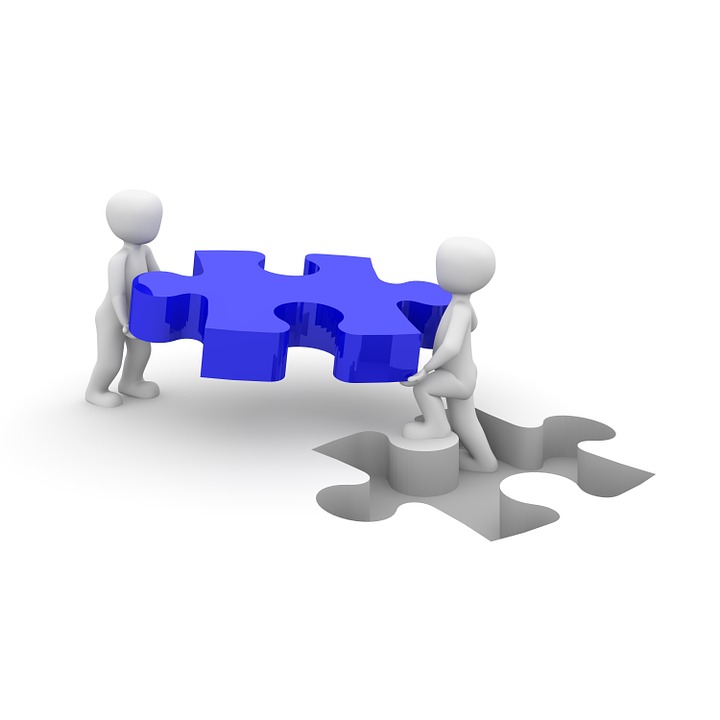 Questions?
Amber Paluch
Vice President of Community Engagement